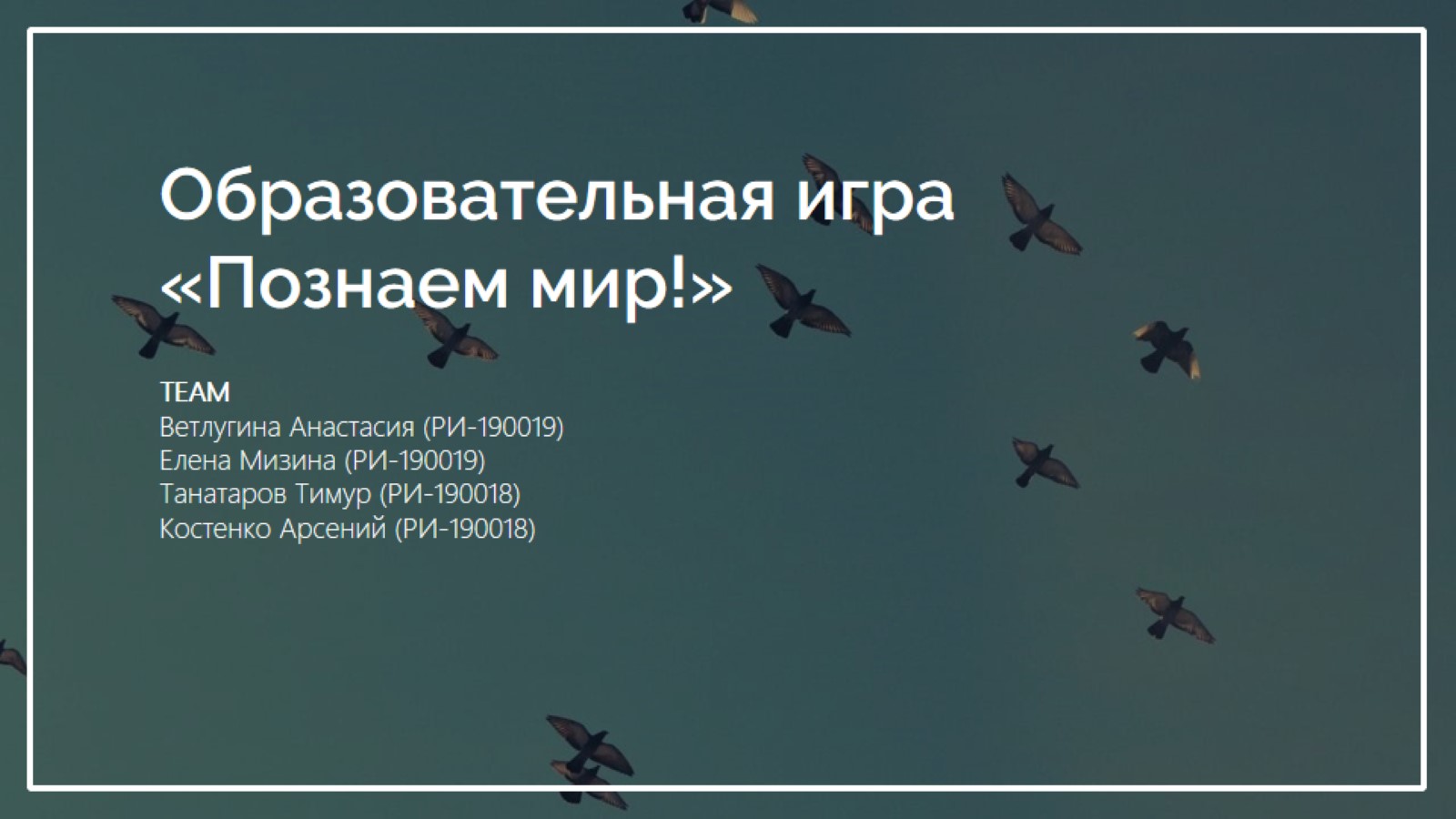 Образовательная игра «Познаем мир!»
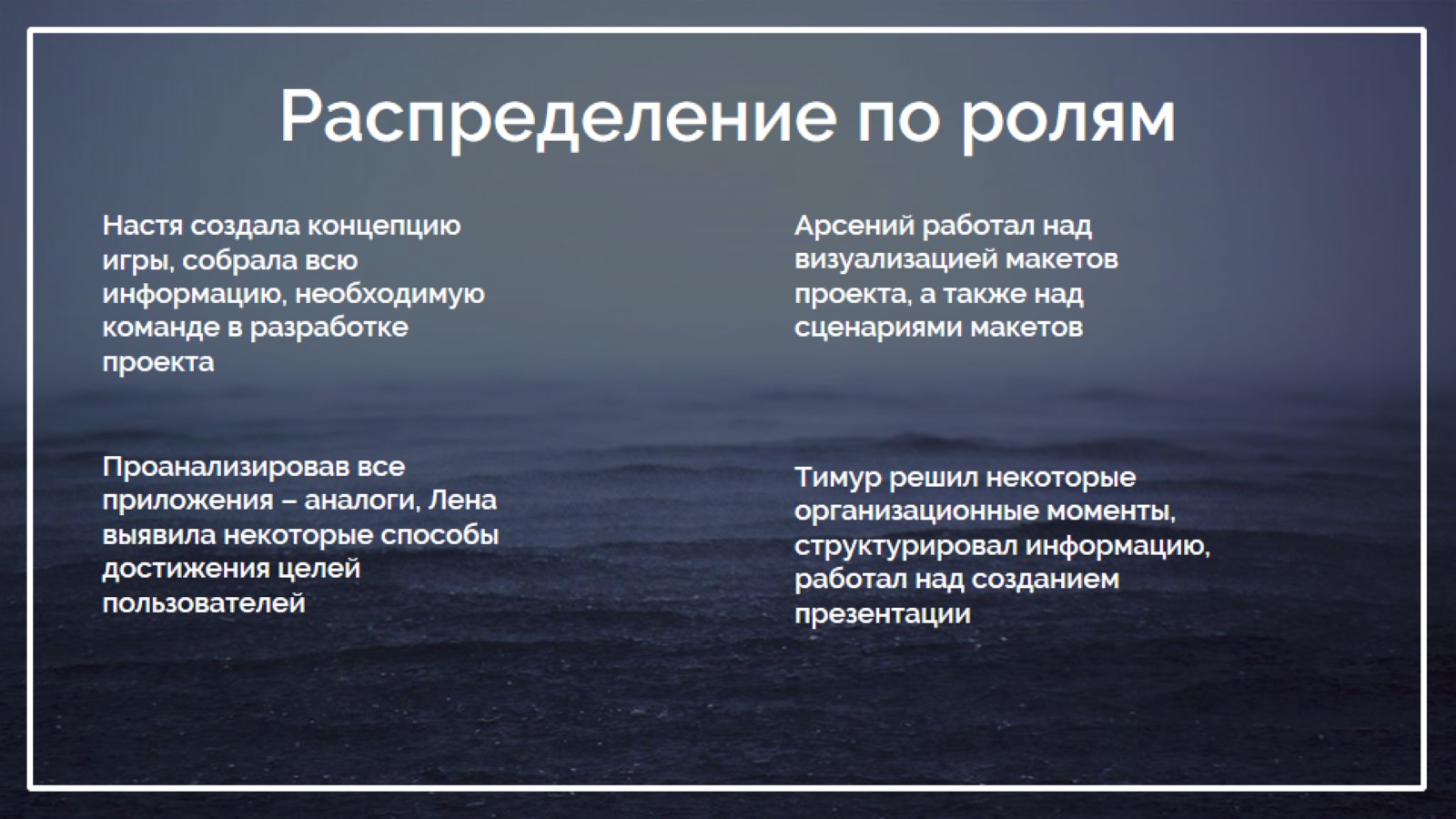 Распределение по ролям
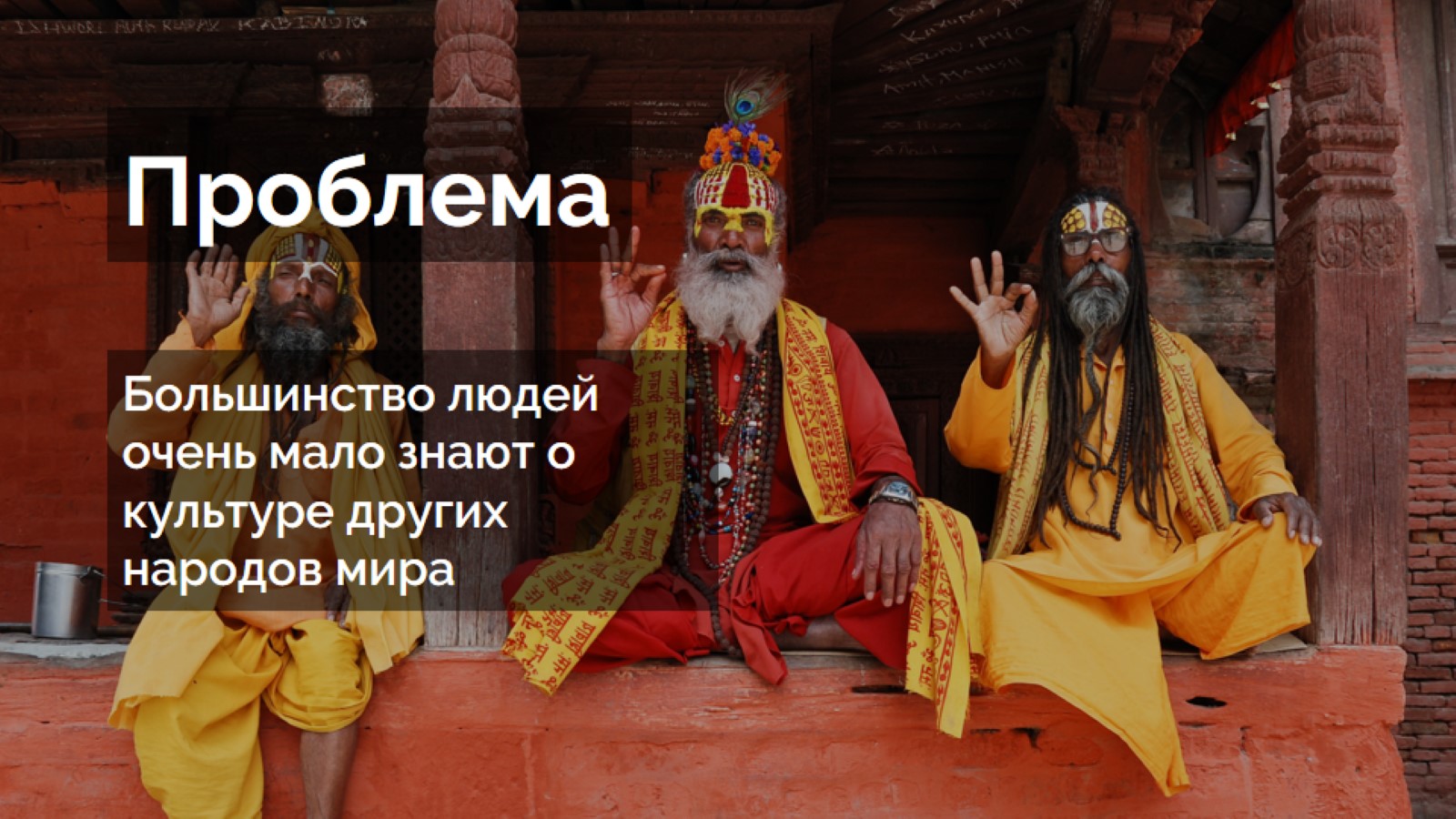 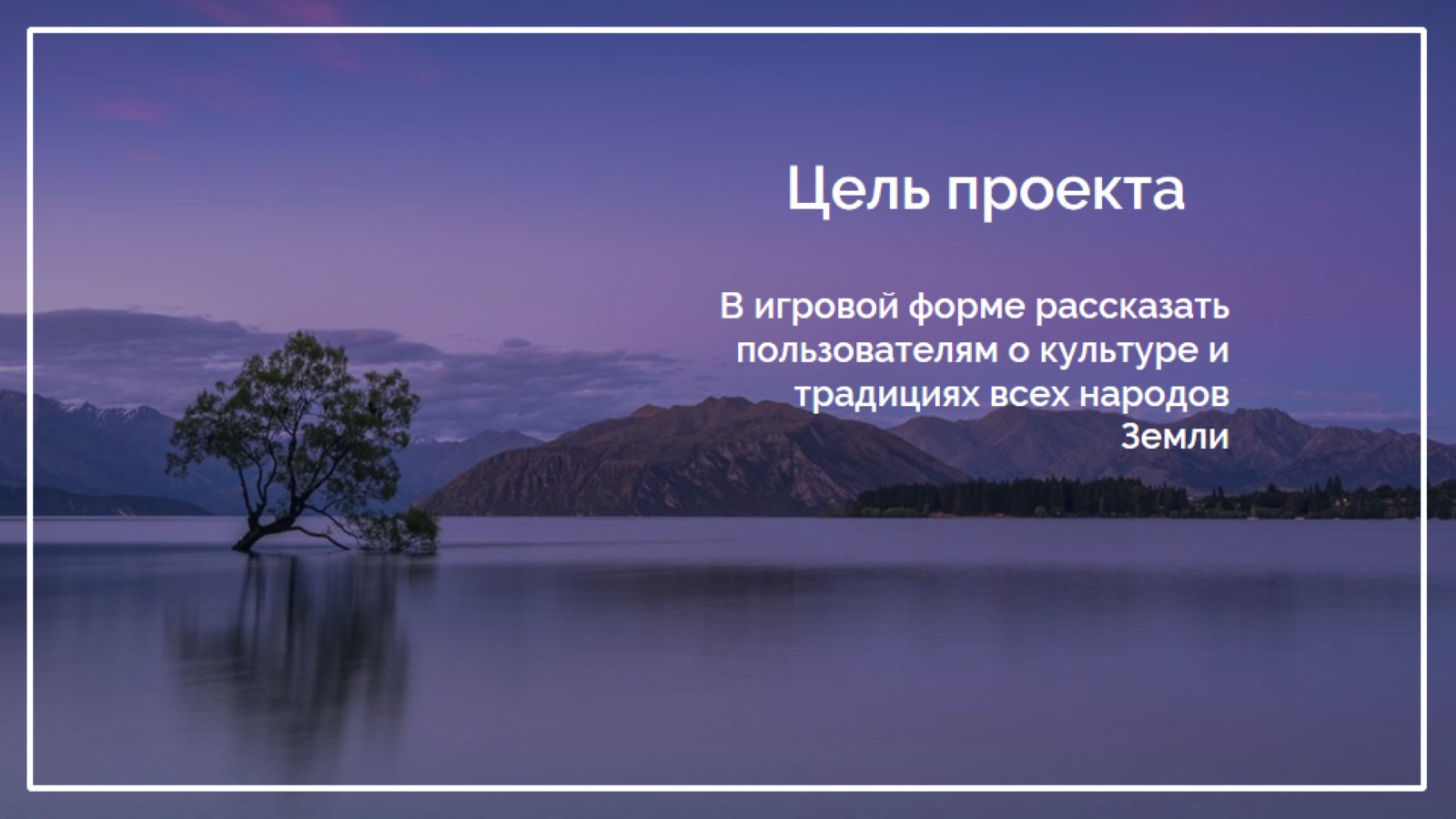 Цель проекта
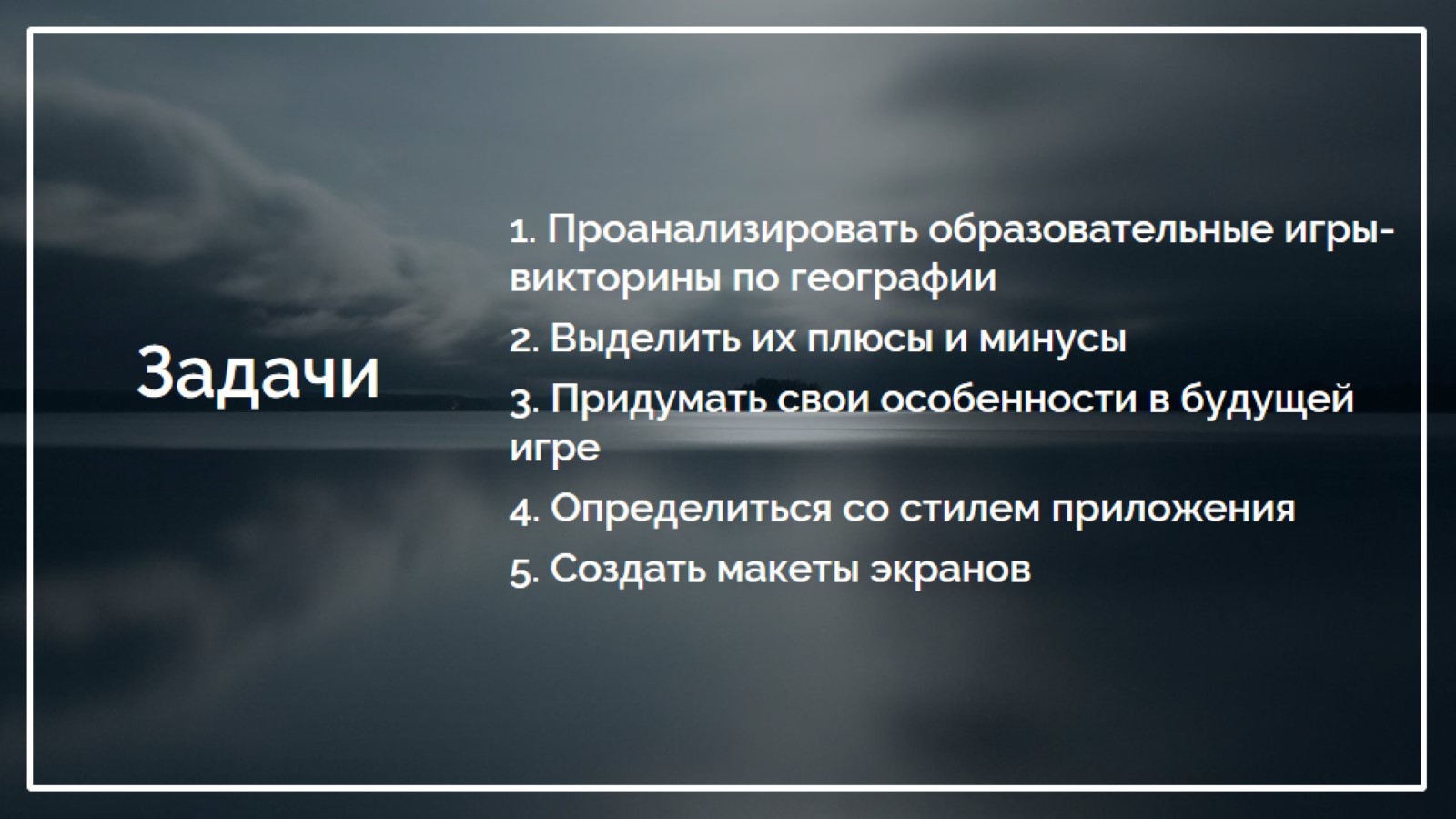 Задачи
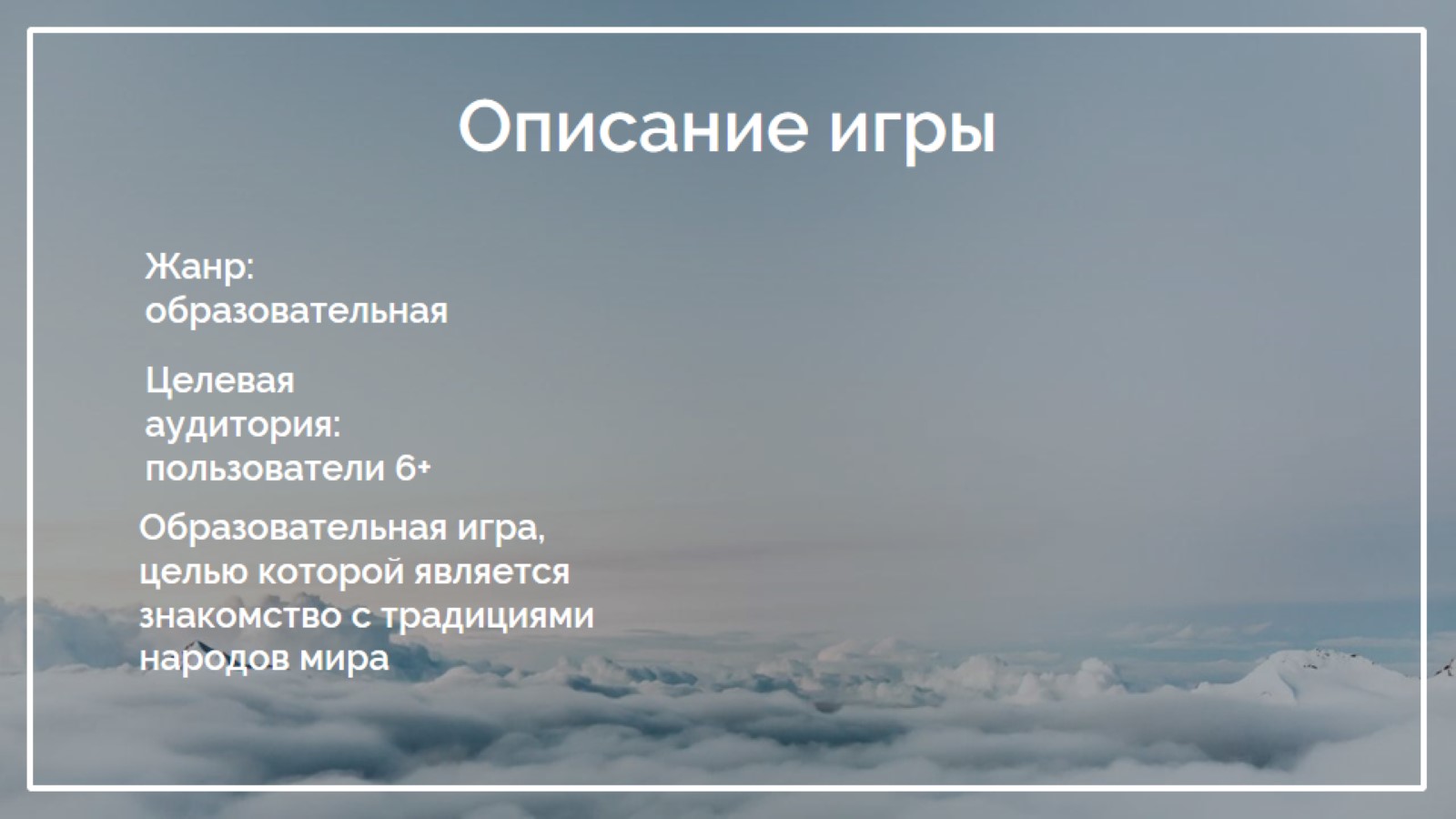 Описание игры
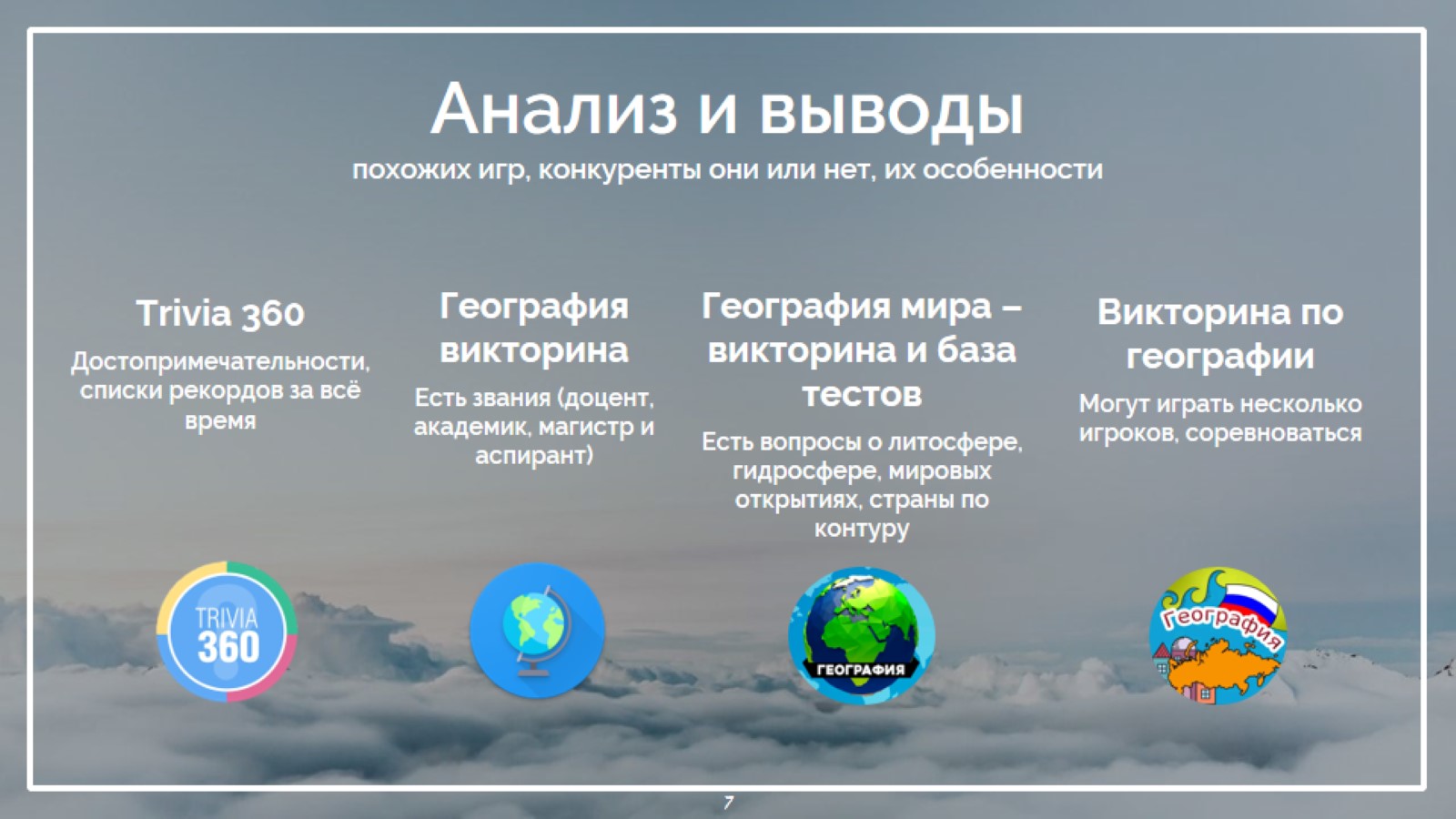 Анализ и выводыпохожих игр, конкуренты они или нет, их особенности
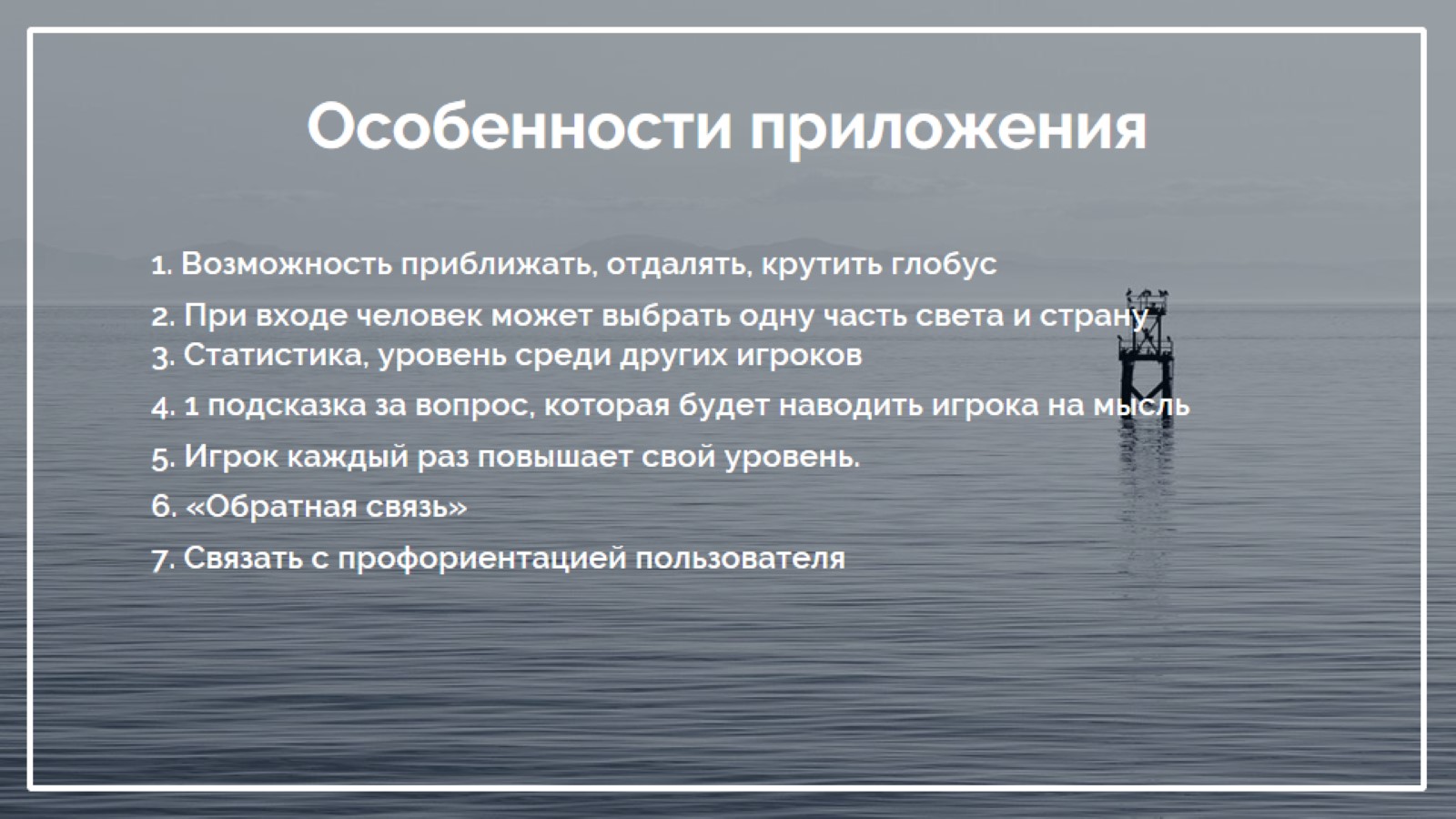 Особенности приложения
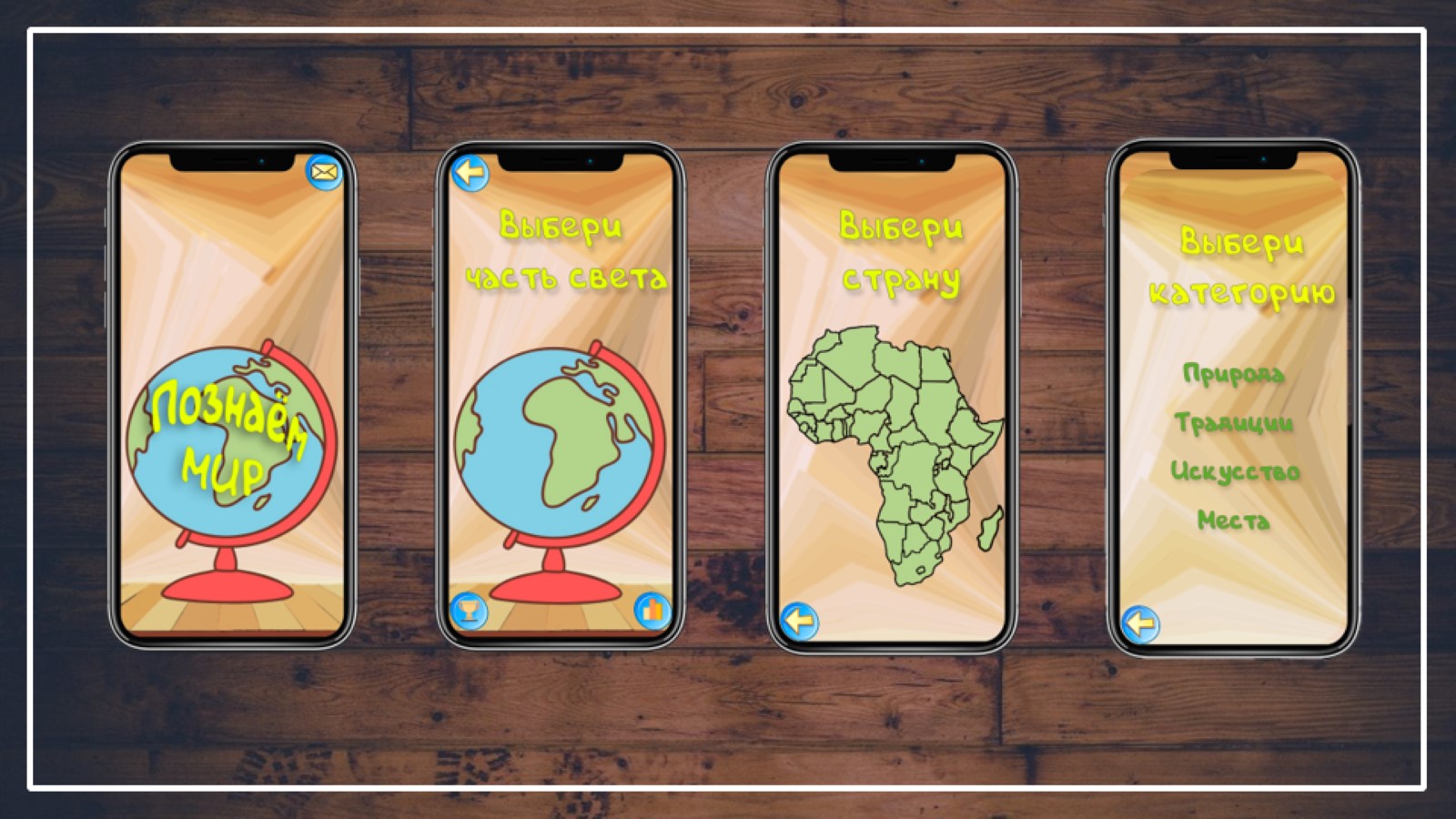 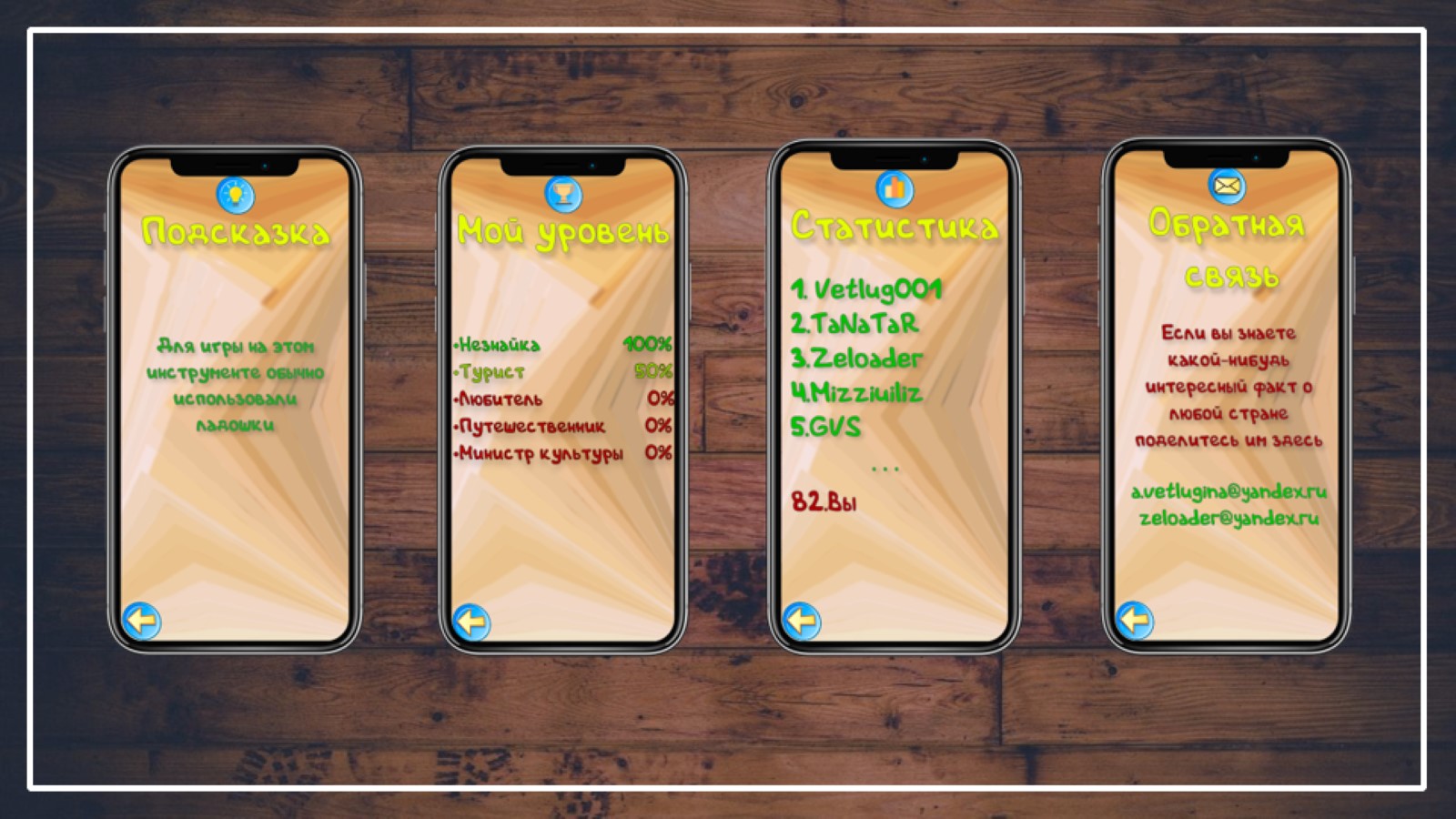 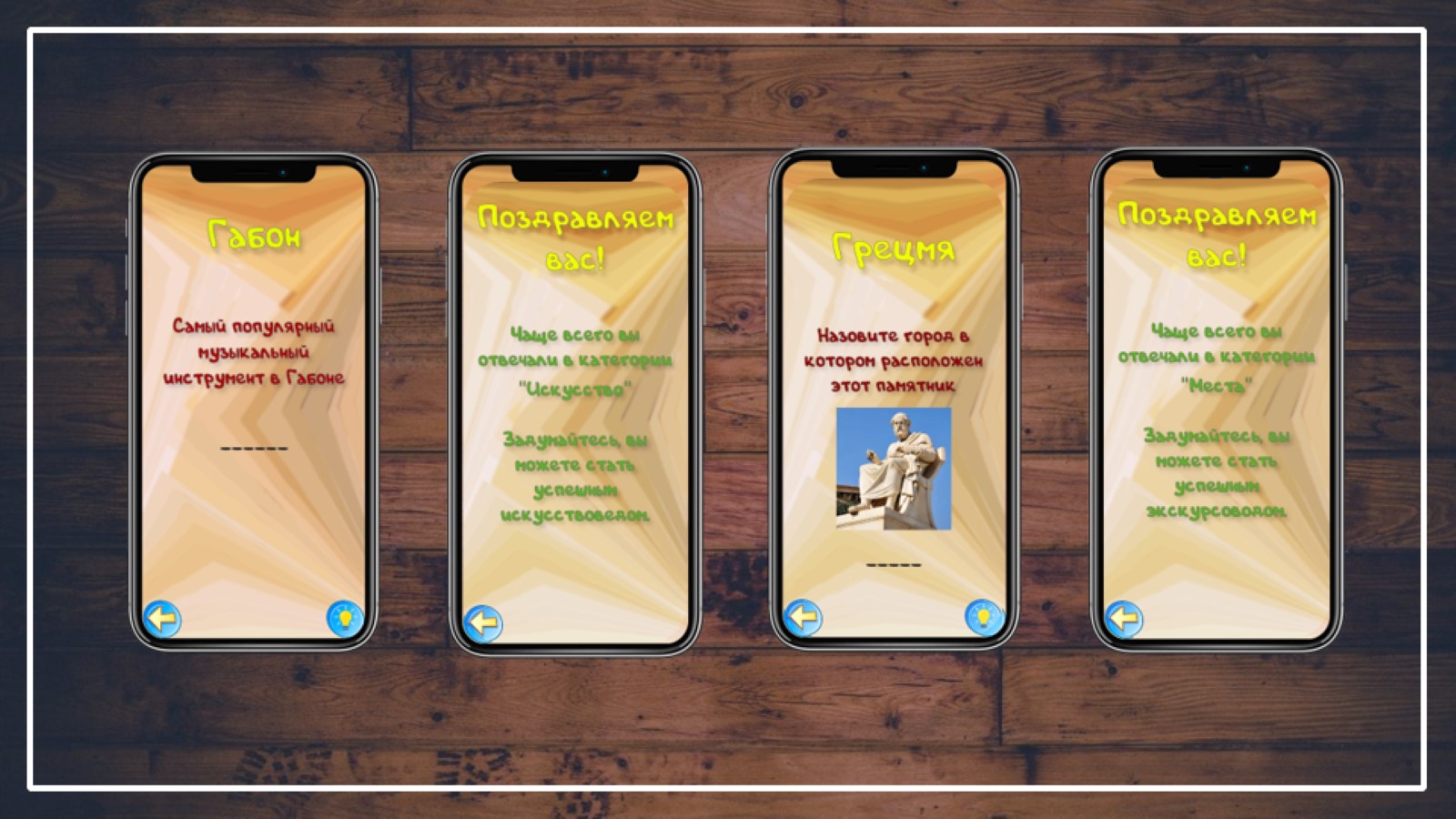 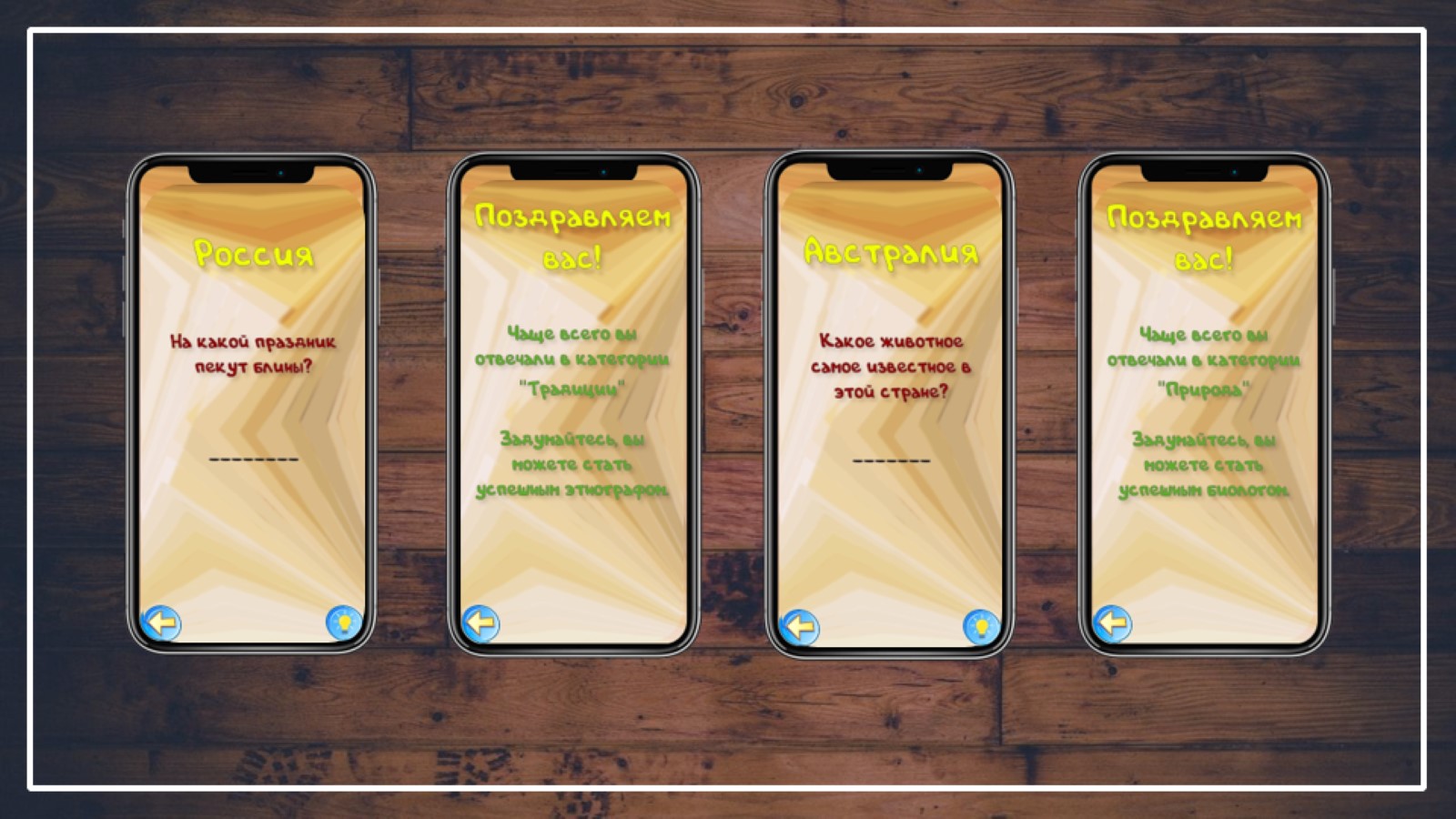 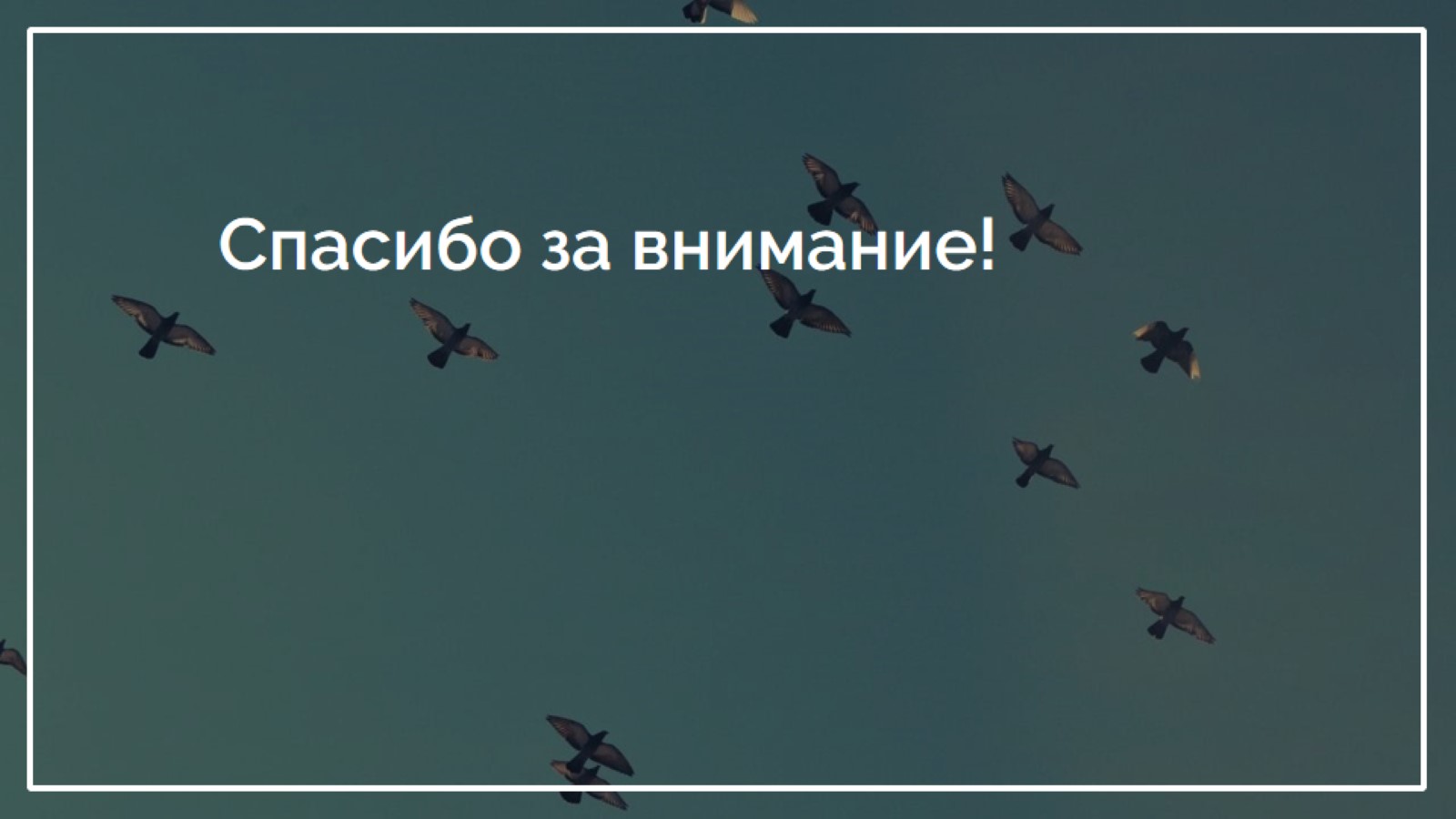 Спасибо за внимание!